ПРО  ПІДСУМКИ  АНАЛІЗУ  РЕЗУЛЬТАТІВ УЧАСТІ  ЗЗСО  КИЇВСЬКОГО   РАЙОНУ В  ЗНО 2017 РОКУ
методист методичного центруСаприкіна М.А.
ВІДСОТОК УЧНІВ, ЯКІ ОТРИМАЛИ ВІД 160 БАЛІВ І БІЛЬШЕ
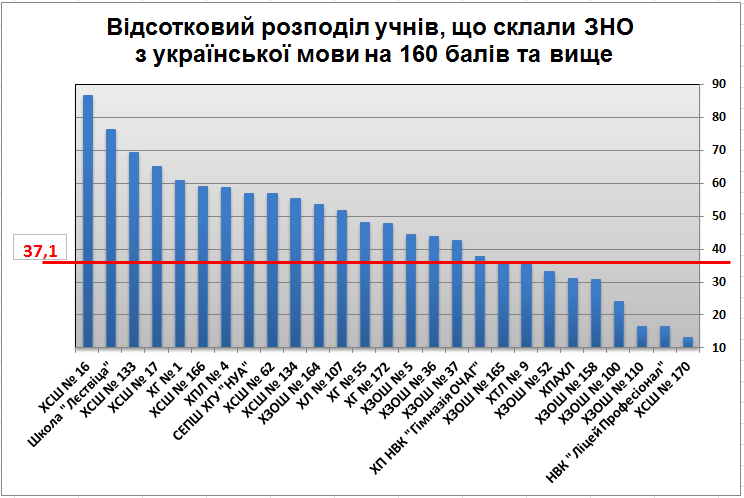 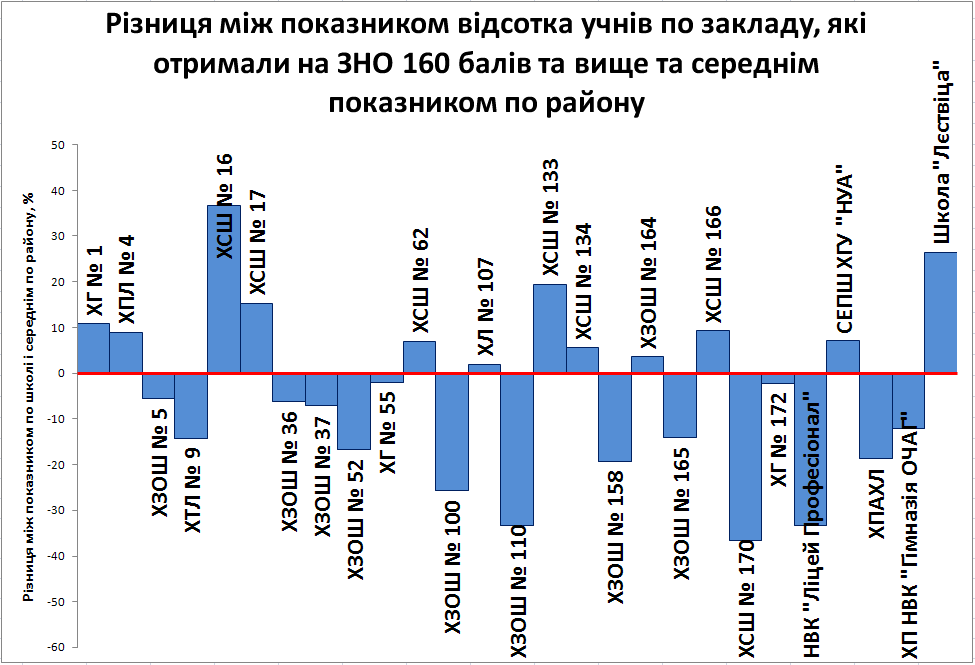 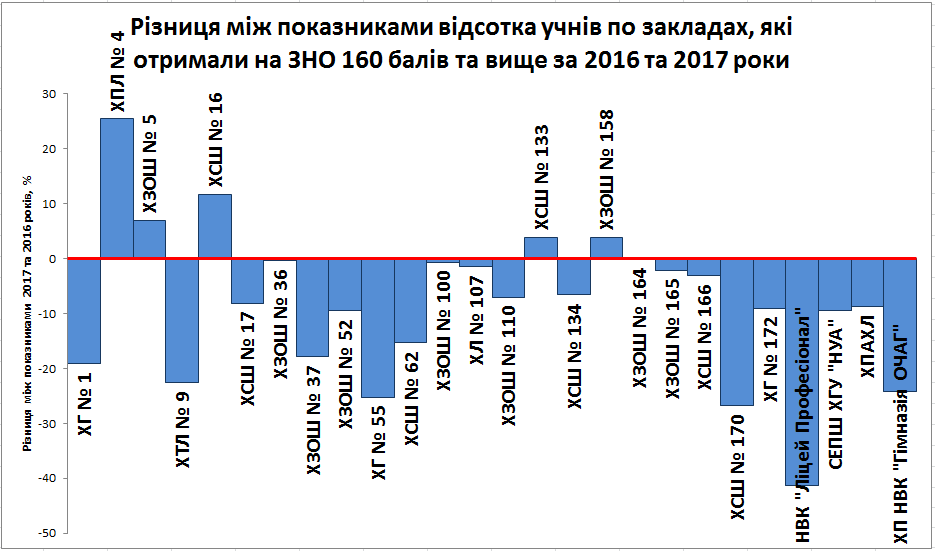 УЧНІ, ЯКІ НЕ ПОДОЛАЛИ ПОРІГ “СКЛАВ/НЕ СКЛАВ”
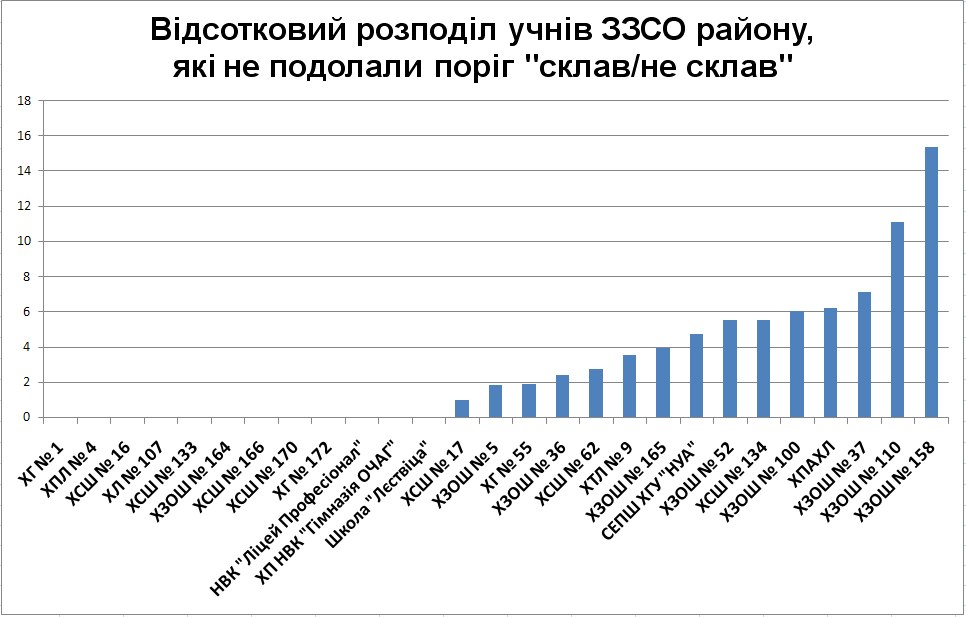 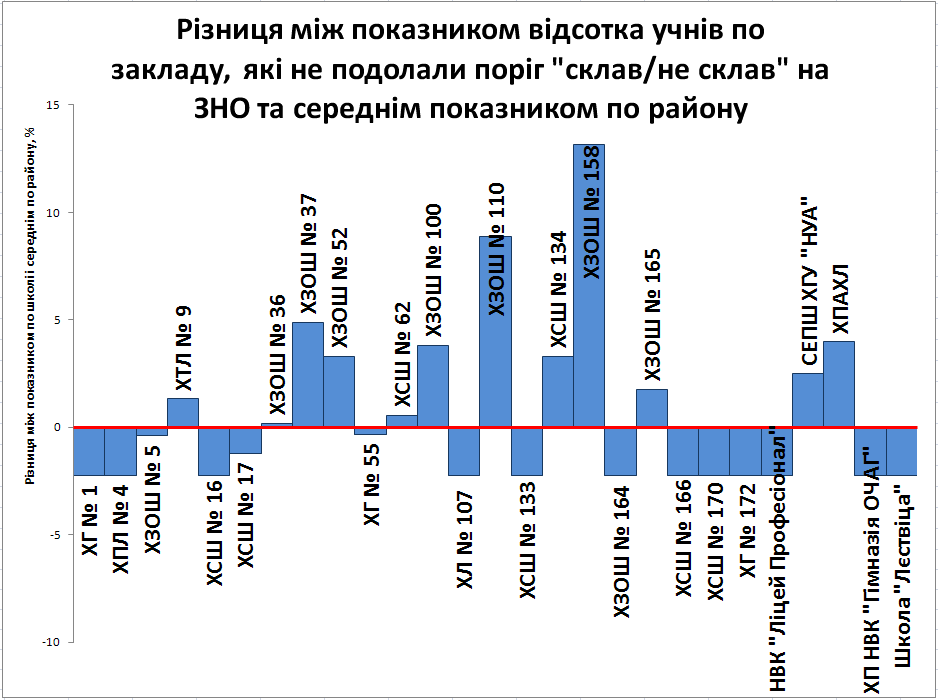 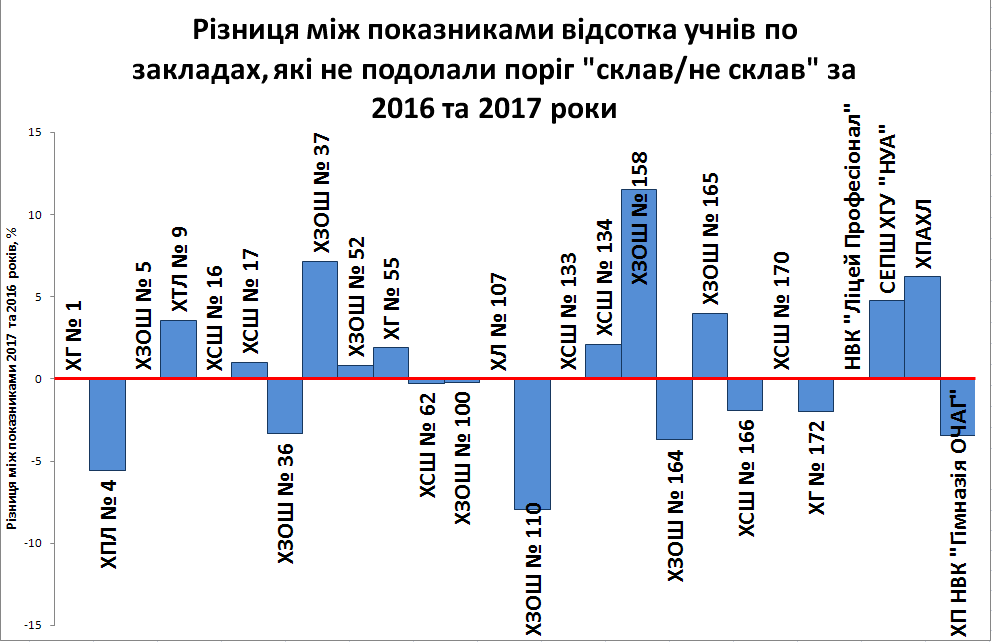 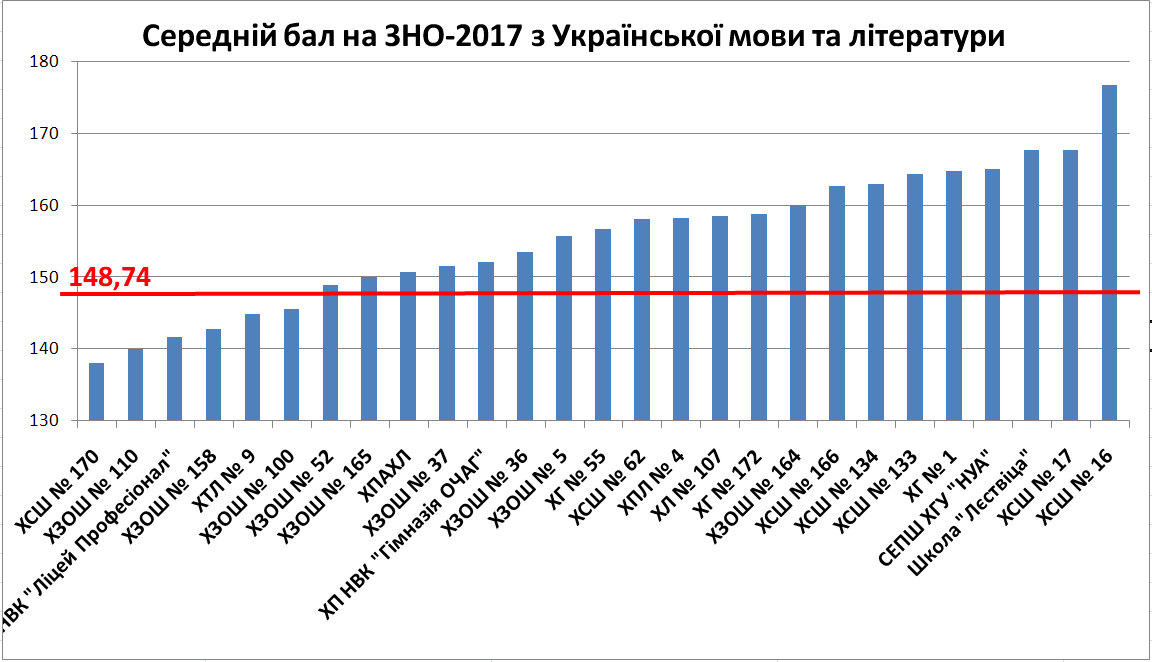 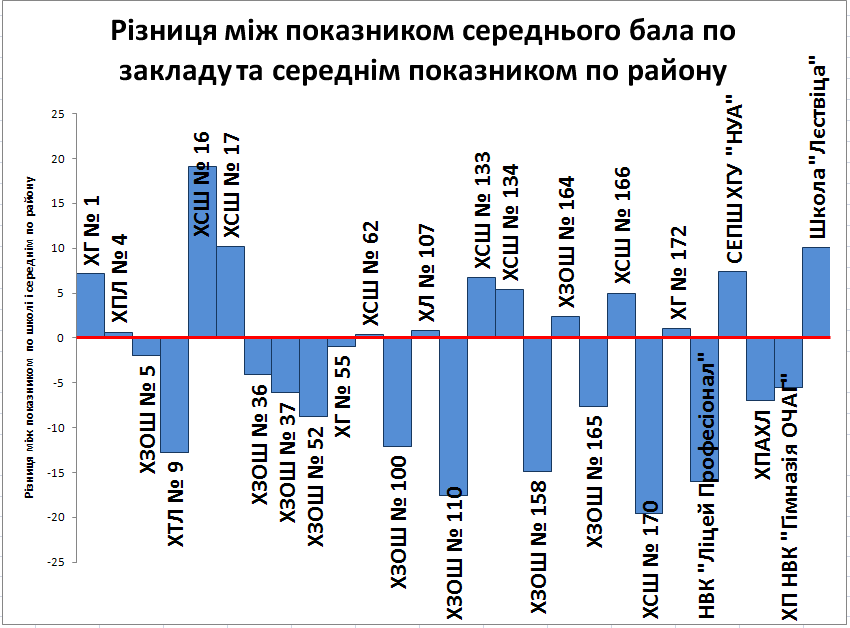 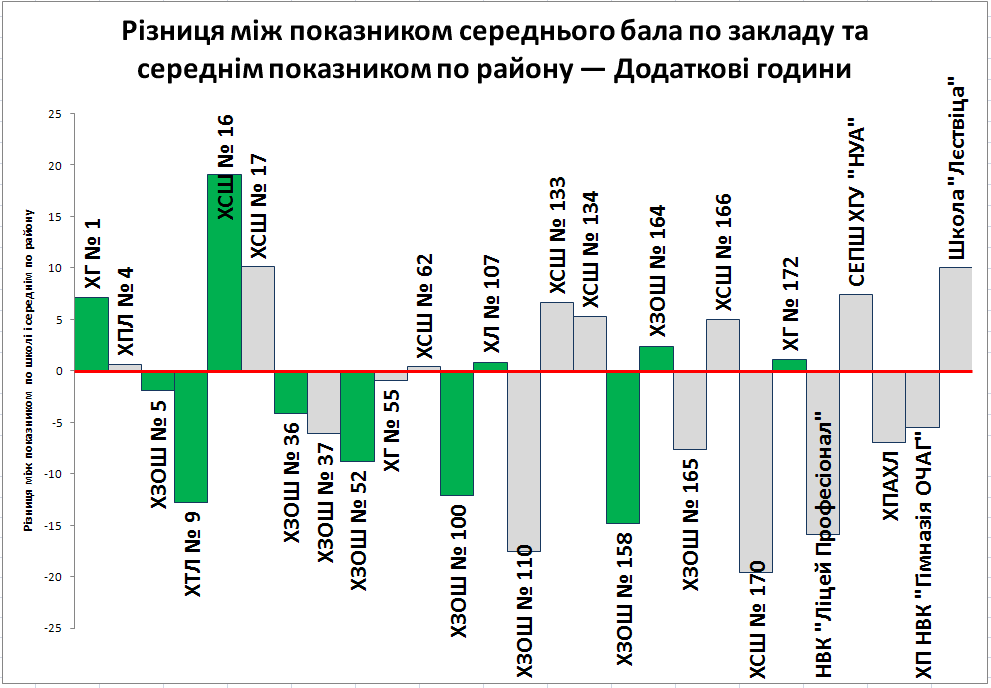 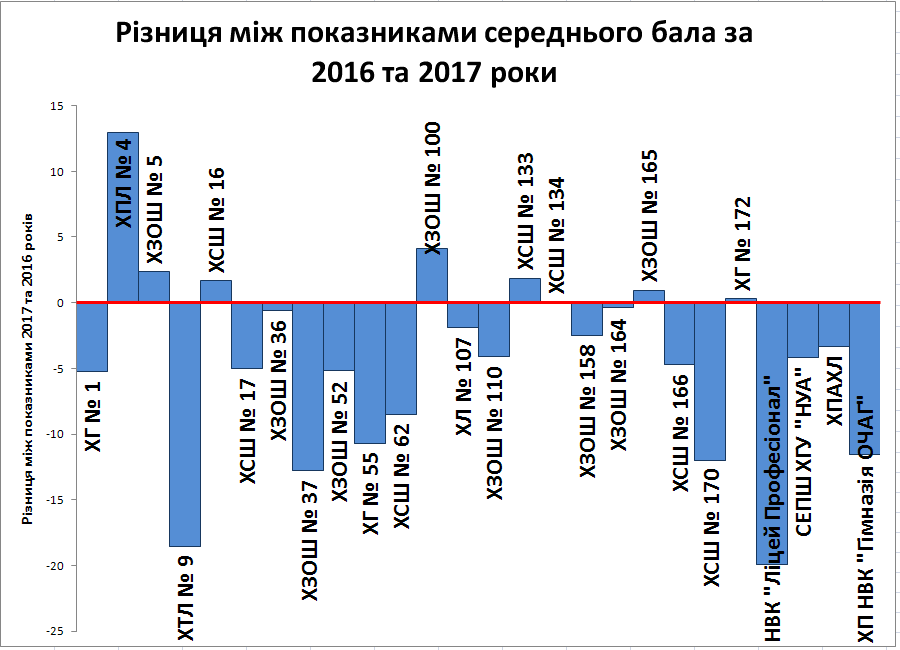 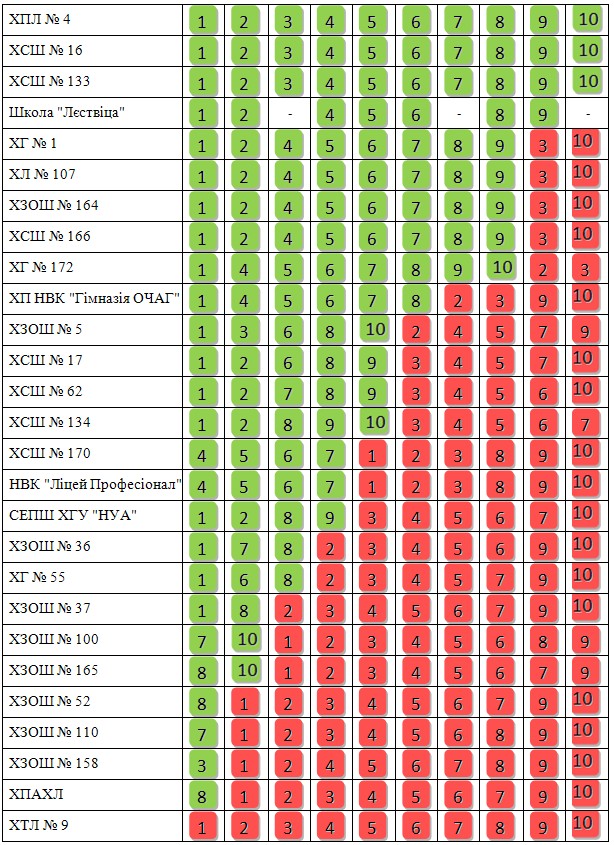 ПІДСУМКИ
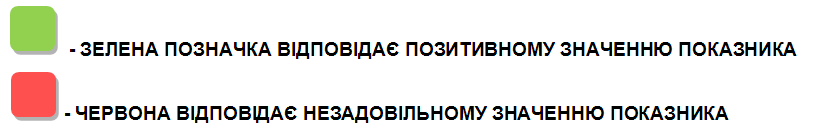 Номер на позначці відповідає показнику, що враховувався в аналізі:
ПІДСУМКИ
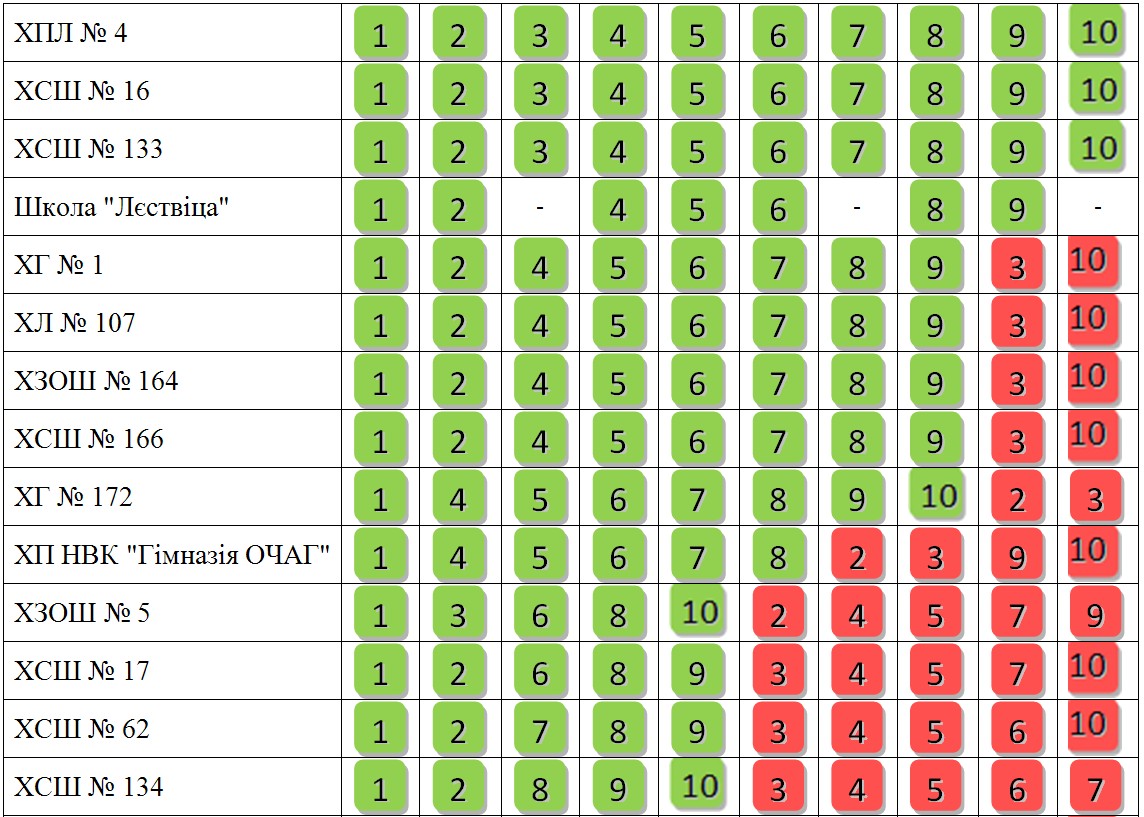 ПІДСУМКИ
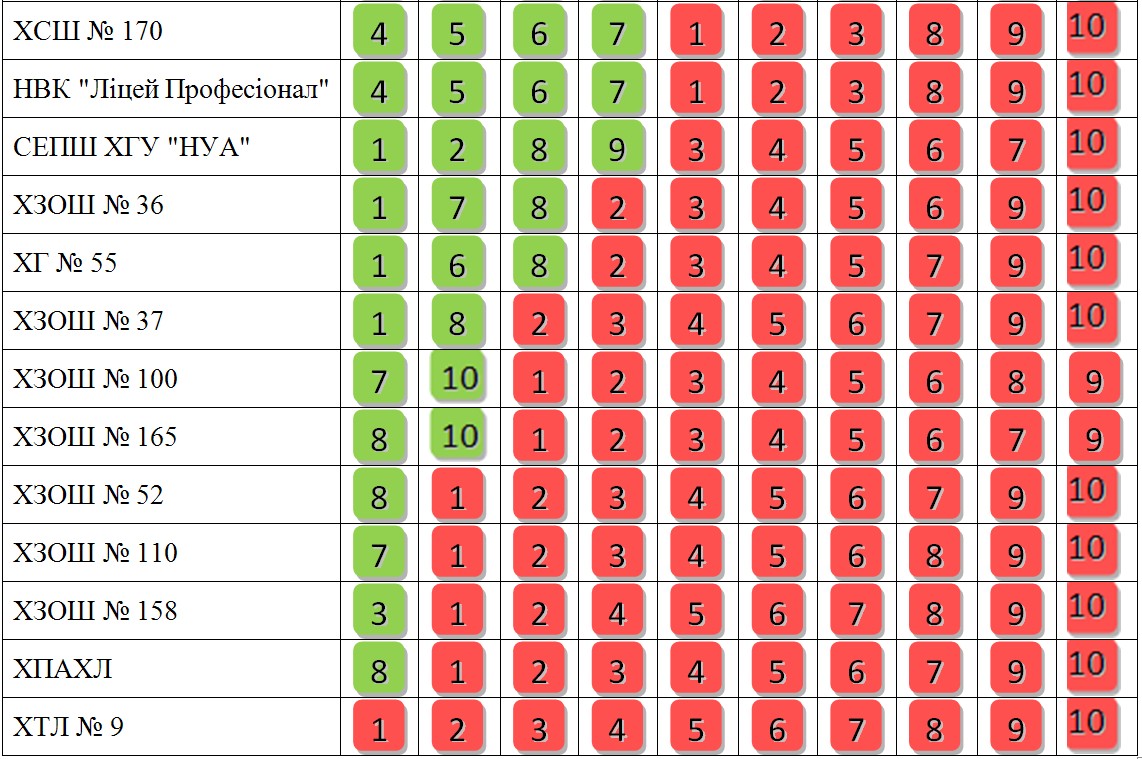 ПІДСУМКИ
ВІДСОТОК  УЧНІВ, ЯКІ ОТРИМАЛИ ВІД 160 БАЛІВ І БІЛЬШЕ
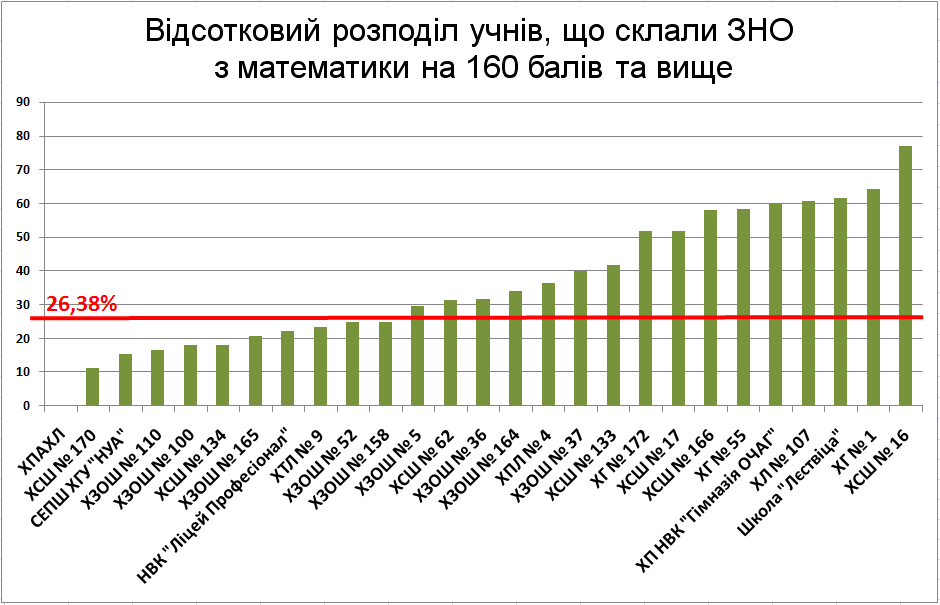 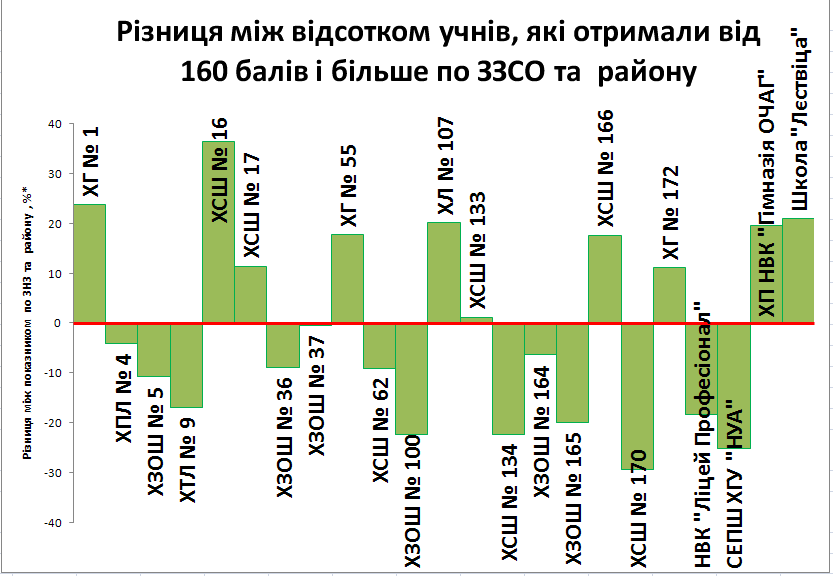 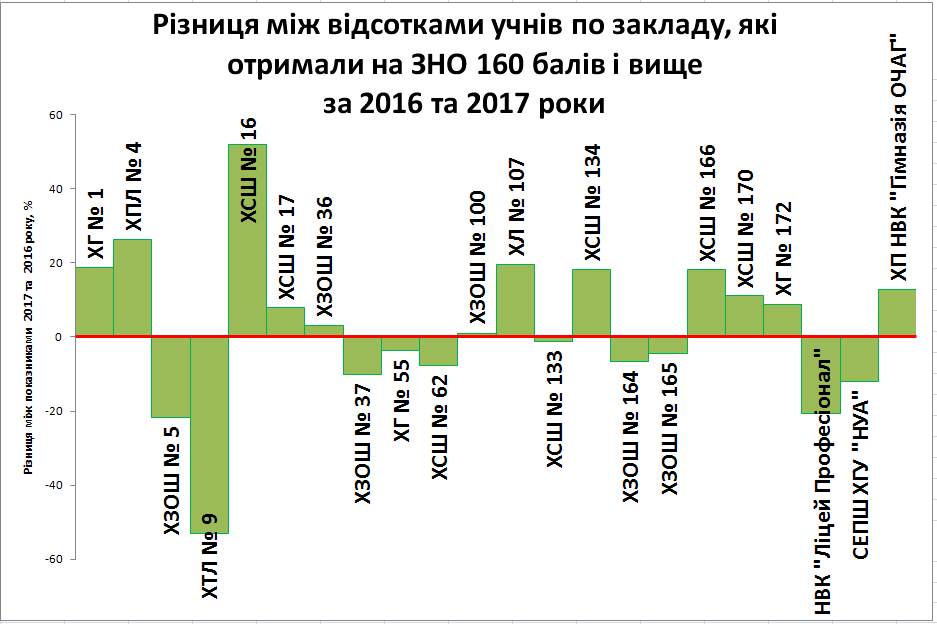 УЧНІ, ЯКІ НЕ ПОДОЛАЛИ ПОРІГ “СКЛАВ/НЕ СКЛАВ”
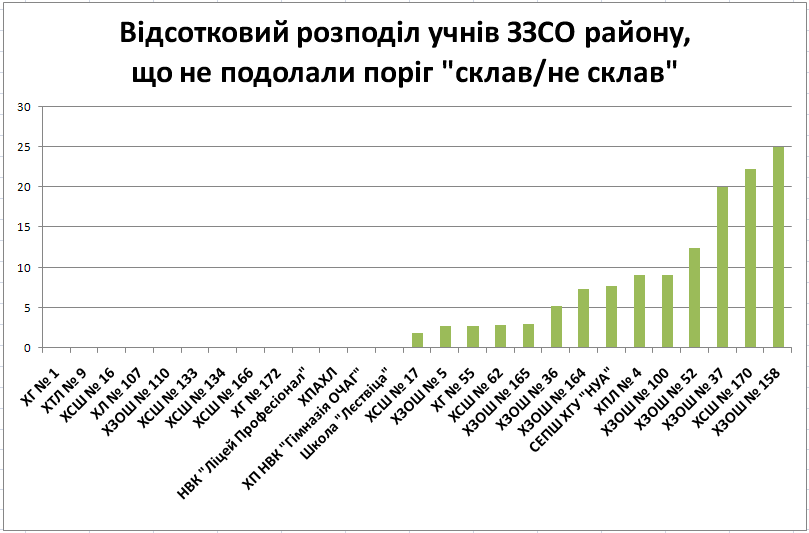 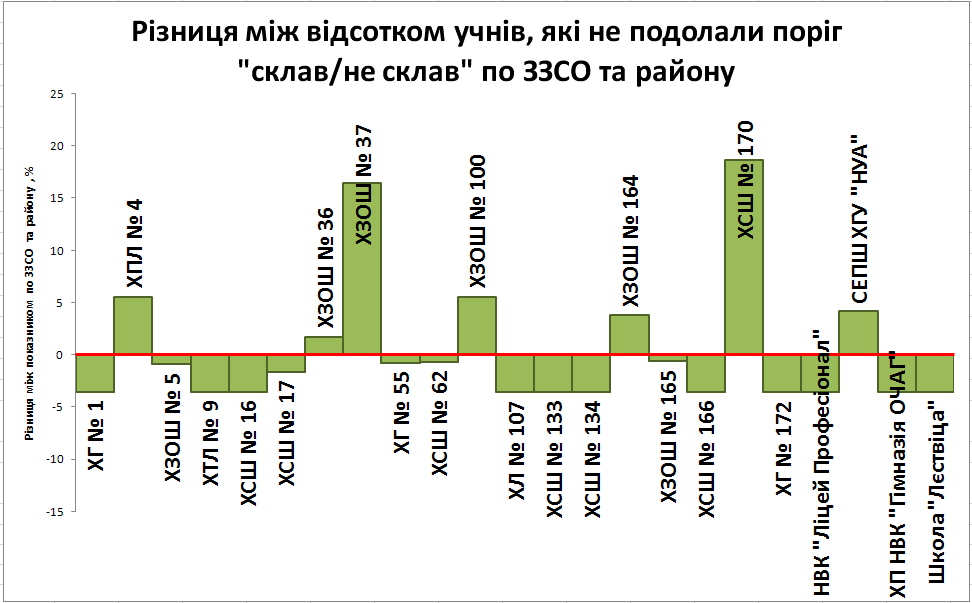 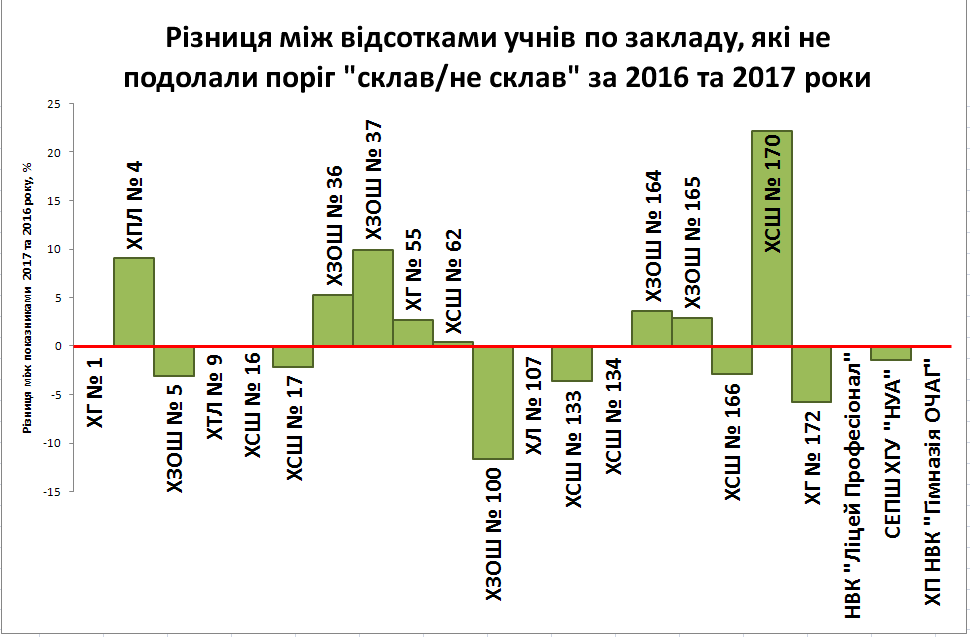 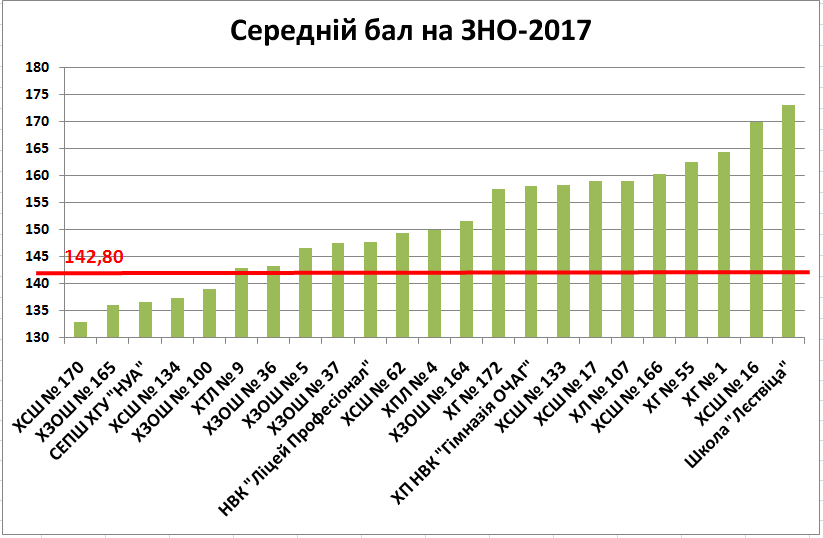 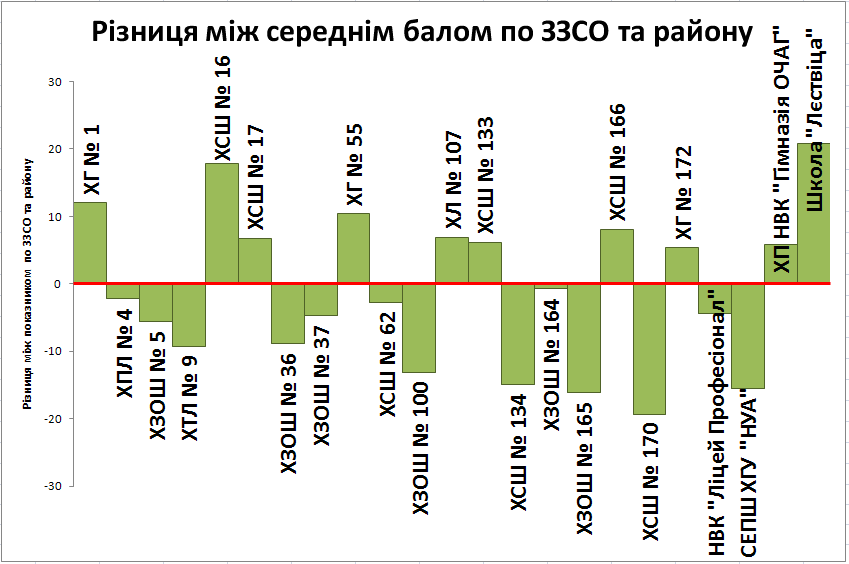 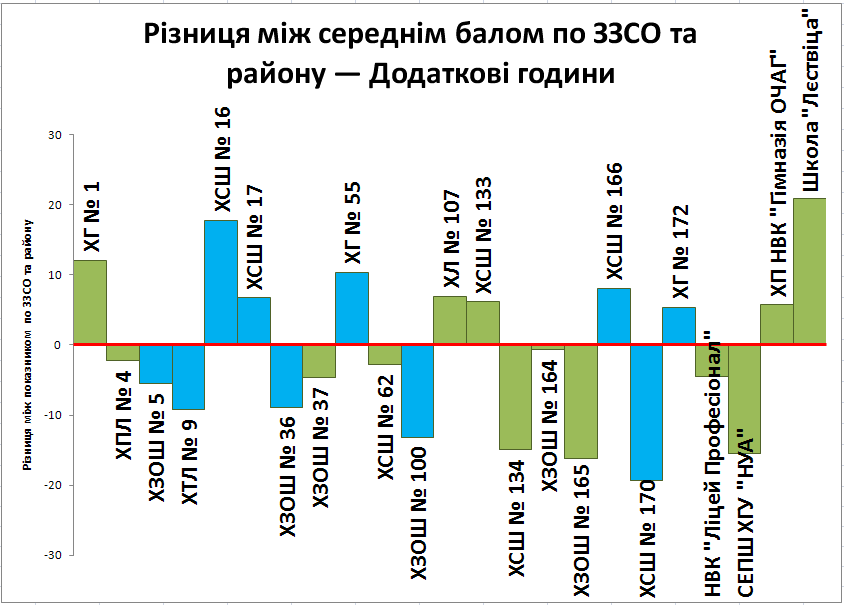 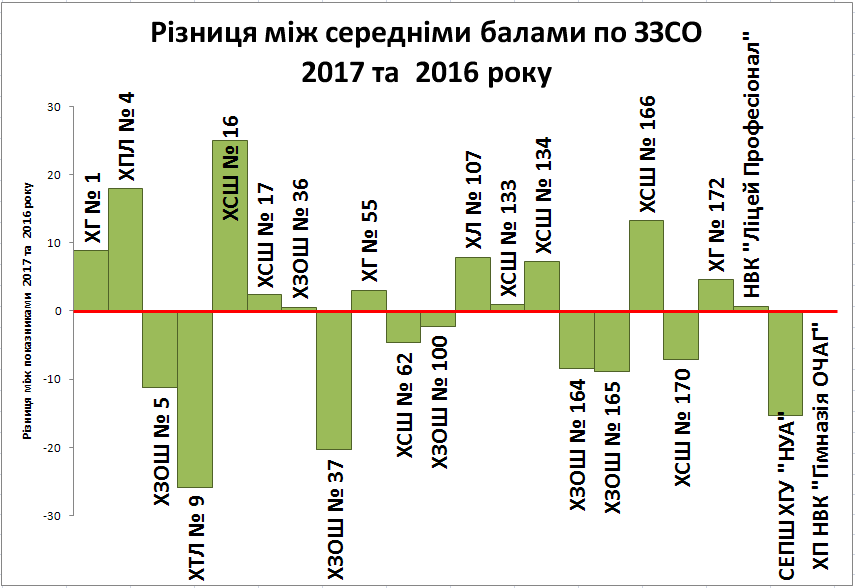 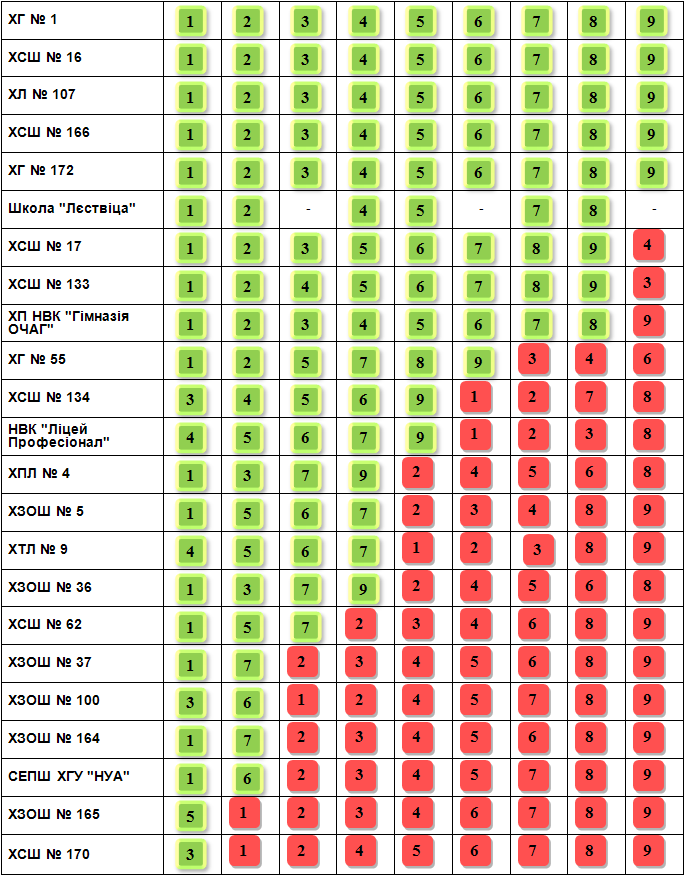 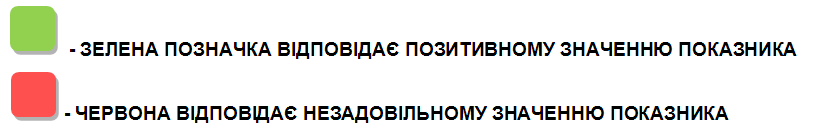 Номер на позначці відповідає показнику, що враховувався в аналізі:
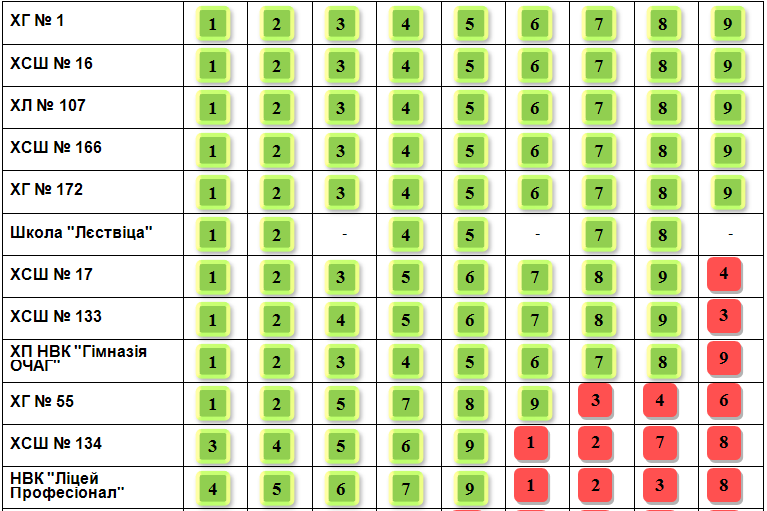 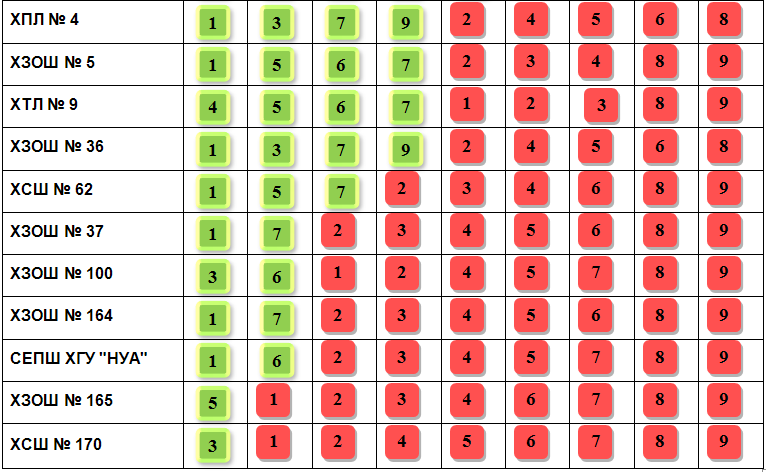 ВІДСОТОК  УЧНІВ, ЯКІ ОТРИМАЛИ ВІД 160 БАЛІВ І БІЛЬШЕ
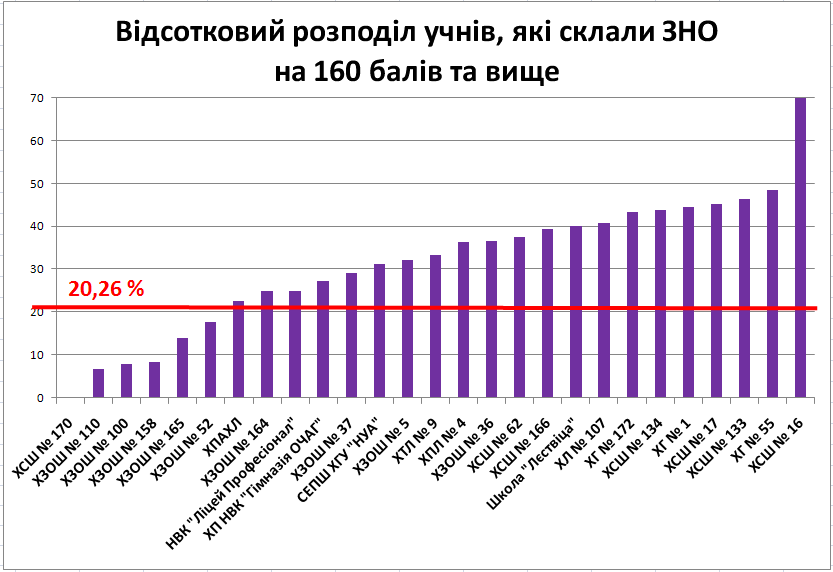 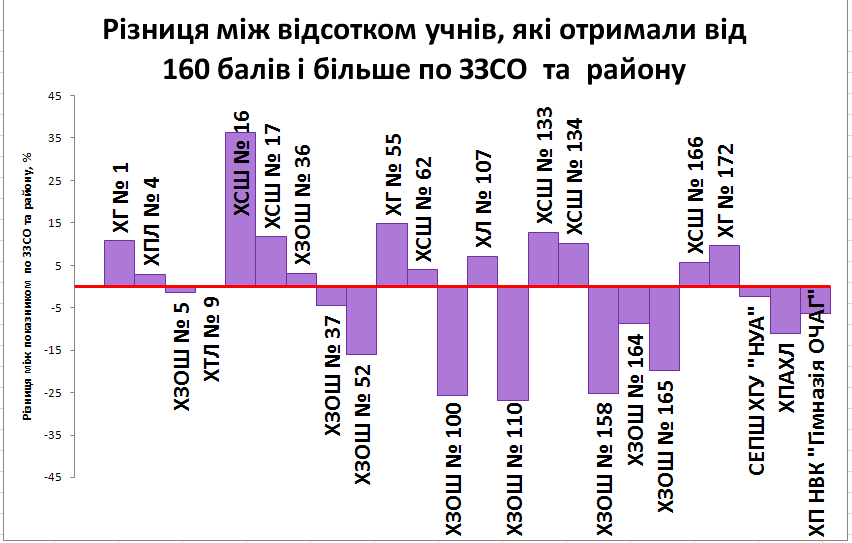 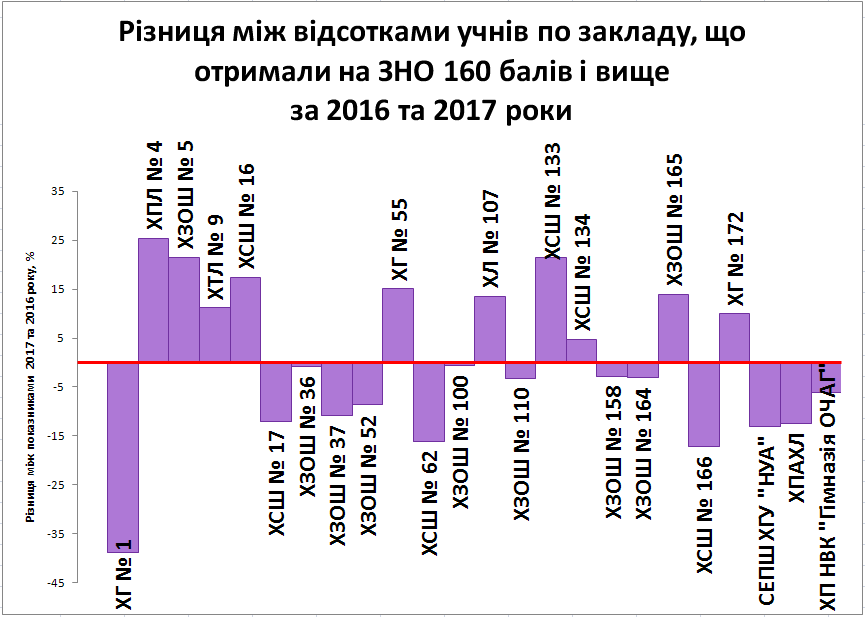 УЧНІ, ЯКІ НЕ ПОДОЛАЛИ ПОРІГ “СКЛАВ/НЕ СКЛАВ”
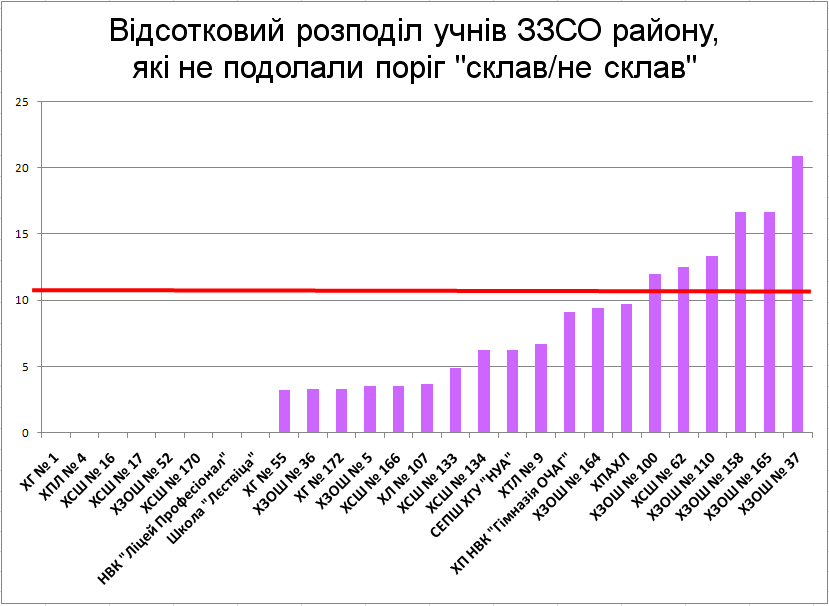 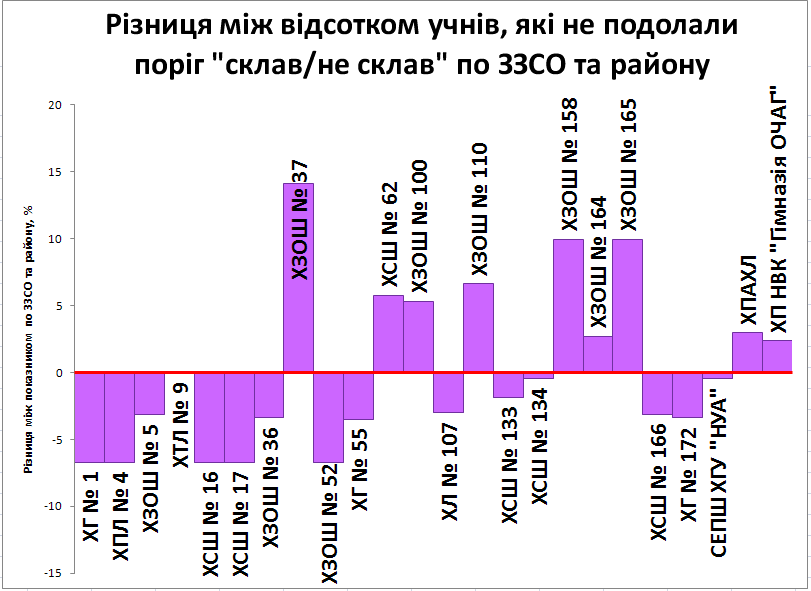 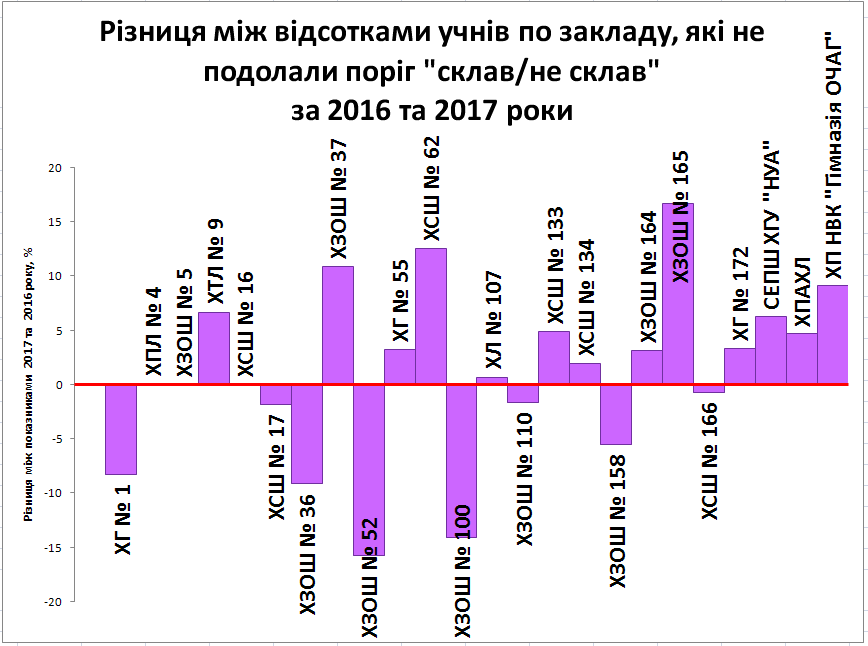 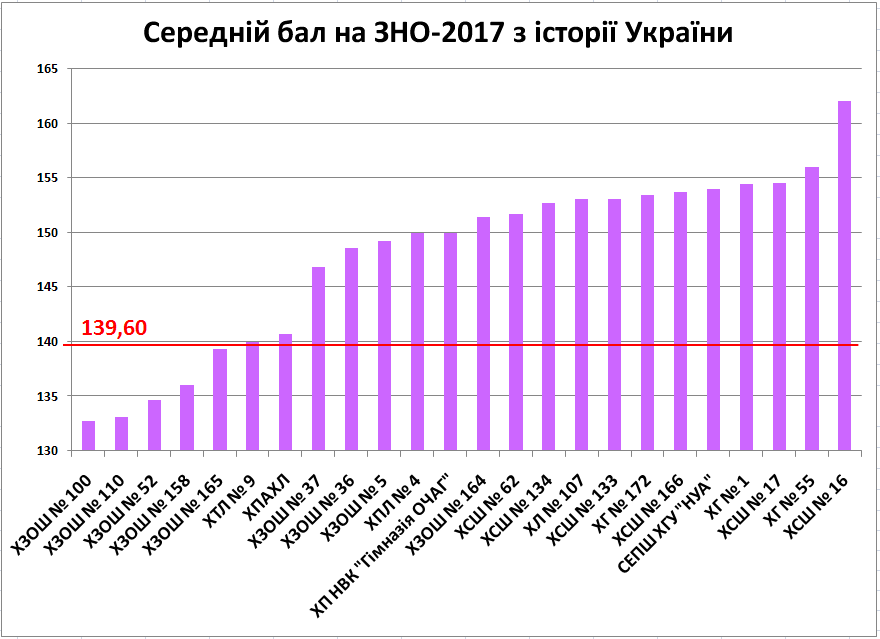 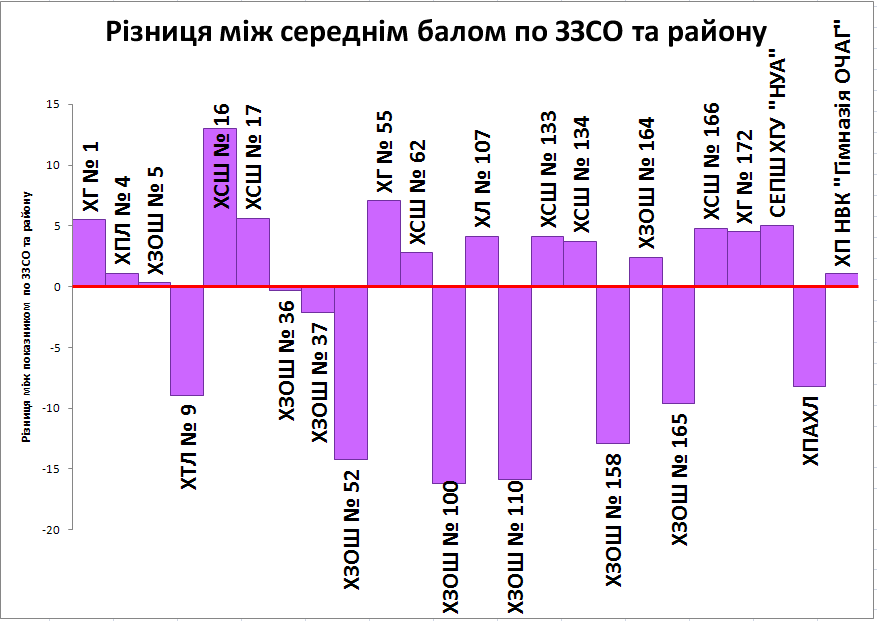 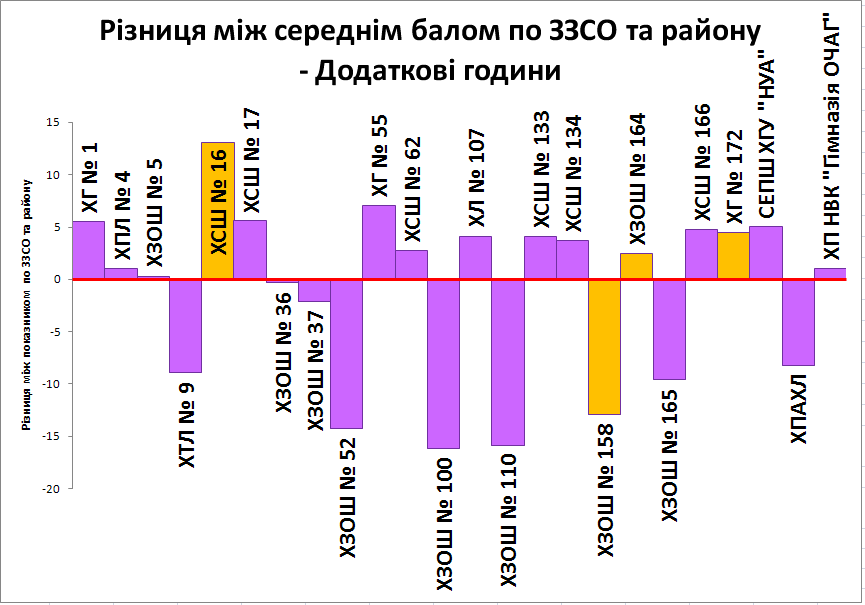 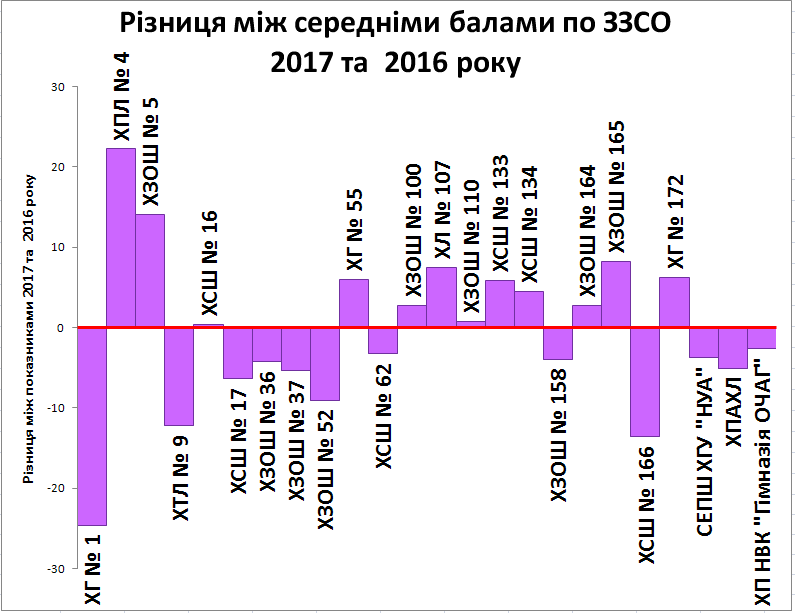 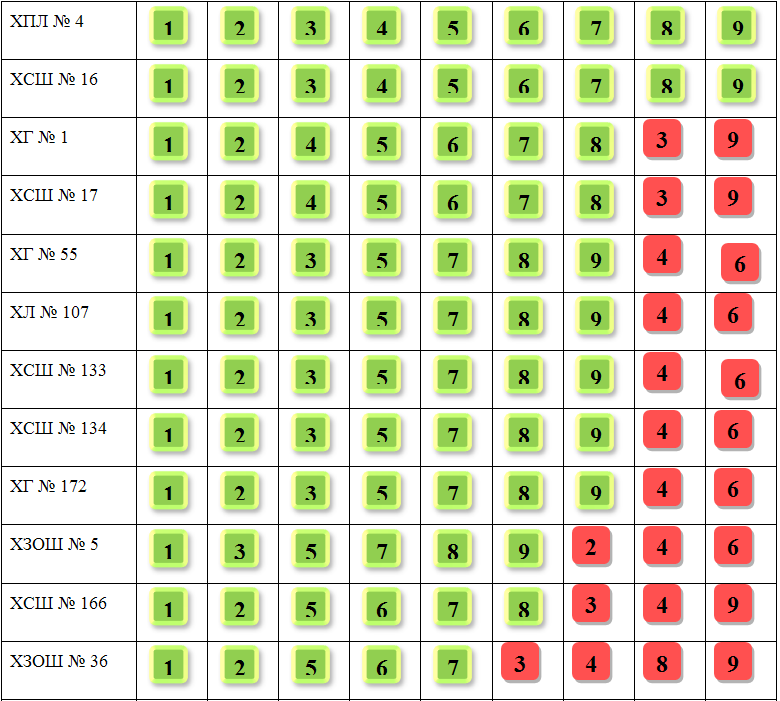 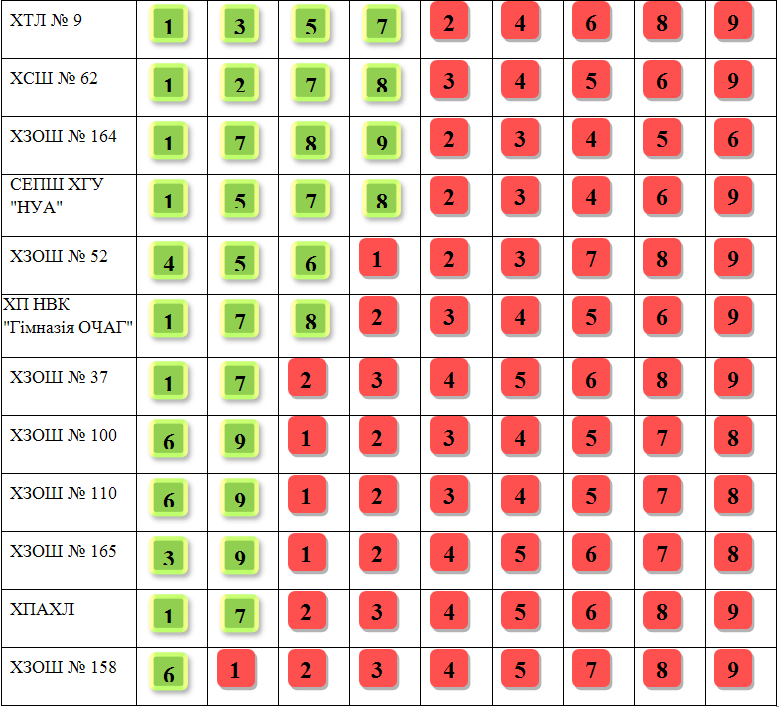 АНГЛІЙСЬКА МОВА
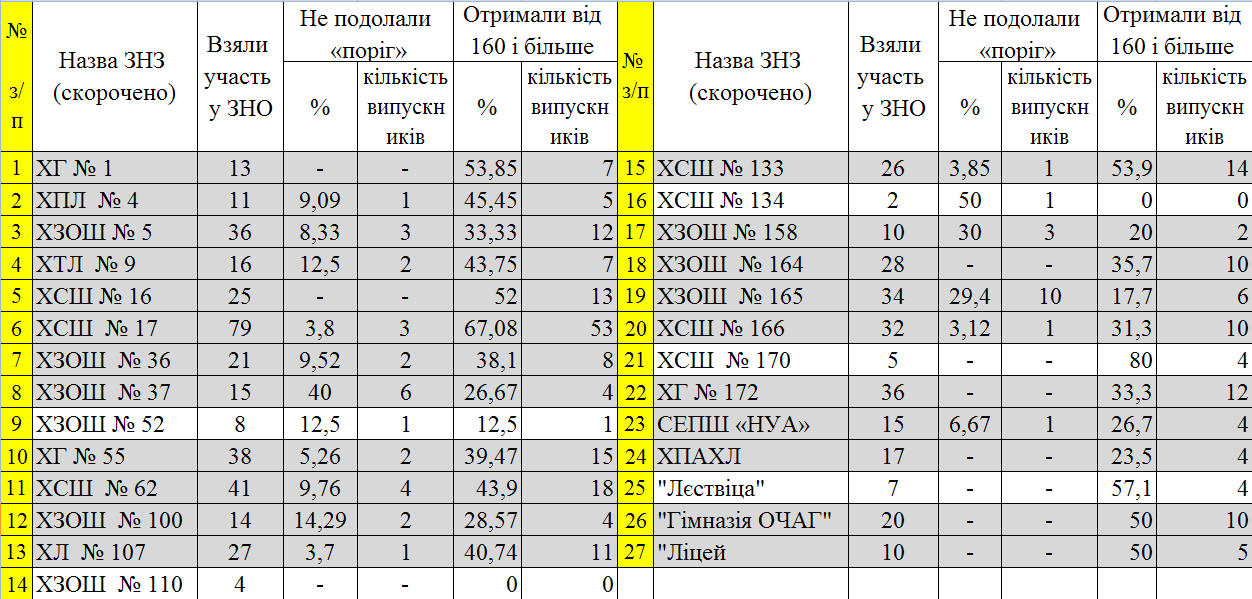 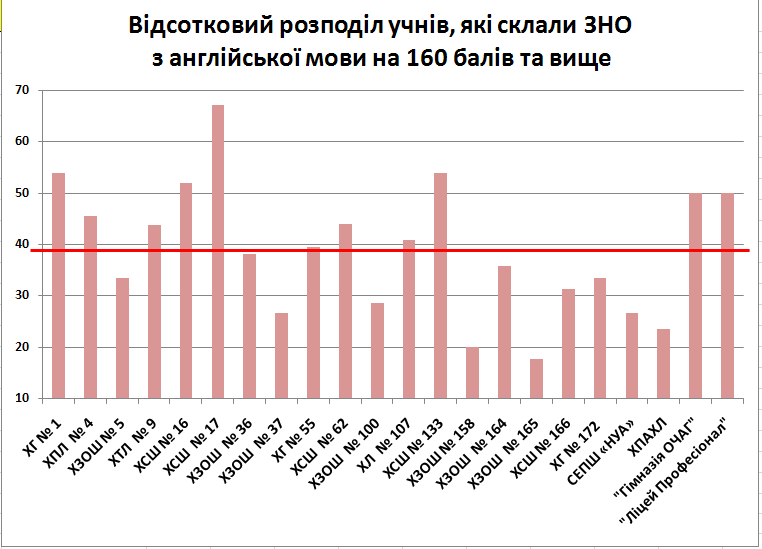 АНГЛІЙСЬКА МОВА
УЧНІ, ЯКІ НЕ ПОДОЛАЛИ ПОРІГ “СКЛАВ/НЕ СКЛАВ”
АНГЛІЙСЬКА МОВА
УЧНІ, ЯКІ НЕ ПОДОЛАЛИ ПОРІГ “СКЛАВ/НЕ СКЛАВ”
АНГЛІЙСЬКА МОВА
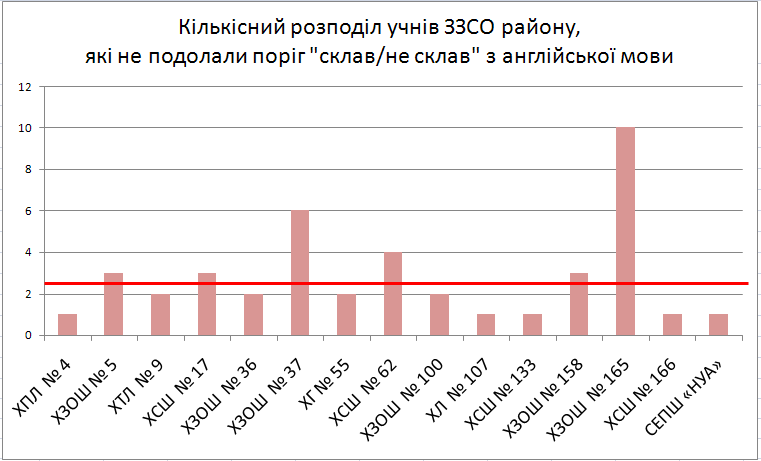 АНГЛІЙСЬКА МОВА
БІОЛОГІЯ
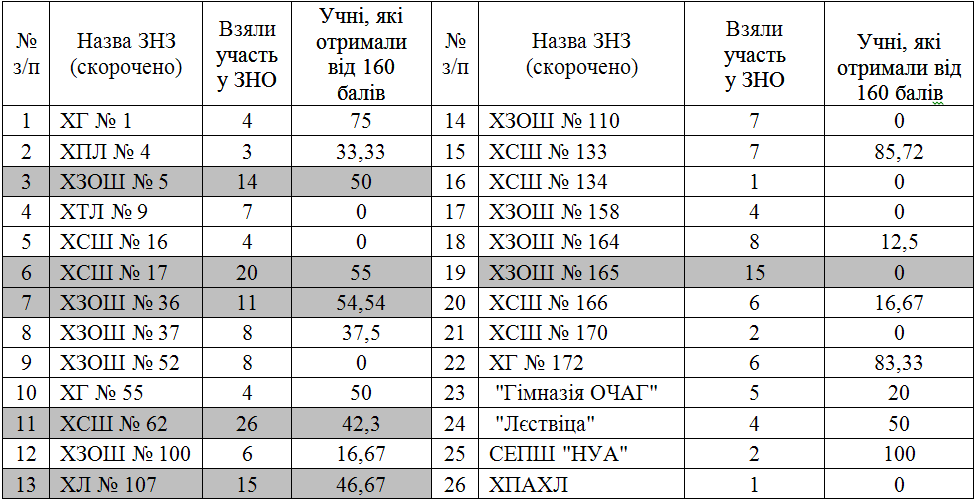 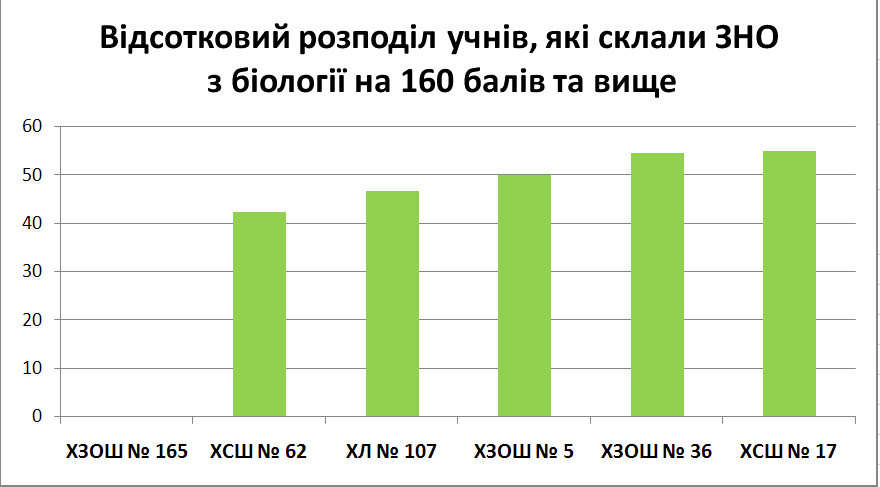 БІОЛОГІЯ
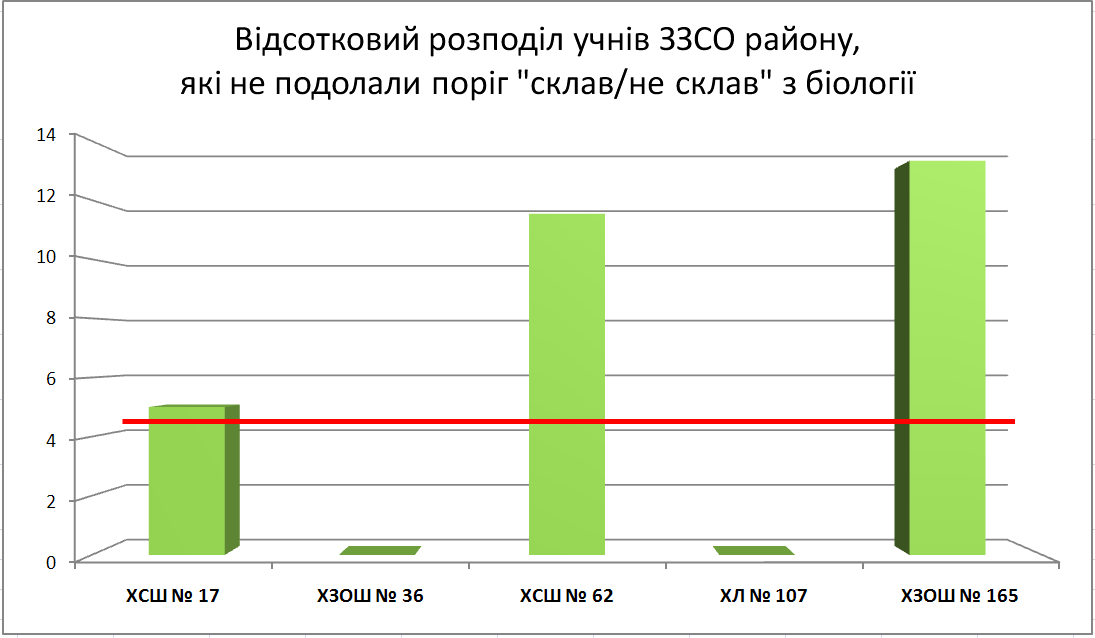 БІОЛОГІЯ
Початковий  рівень  знань  з  п’яти  предметів  виявили  окремі учні майже  всіх  навчальних  закладів:


- з  п’яти  предметів – ХСШ № 62 та ХЗОШ № 165;
- з чотирьох  предметів – ЗЗСО №№ 5, 17, 36, 37, 55, 100, 158, «НУА»;
- з трьох  предметів  –  ХТЛ № 9; 
- з  двох  предметів – ЗЗСО №№ 4, 52, 107, 110, 133, 134, 164, 166, ХПАХЛ;
- з  одного  предмета – ЗЗСО №№ 170, 172, «ОЧАГ».  
      

Тільки  в  чотирьох  закладах – ХГ №1, ХСШ № 16, школа «Лєствіца» та ліцеї «Професіонал»  усі  учні  з  усіх предметів  подолали поріг «склав/не склав».